Central ZoneSpeedo Sectionals
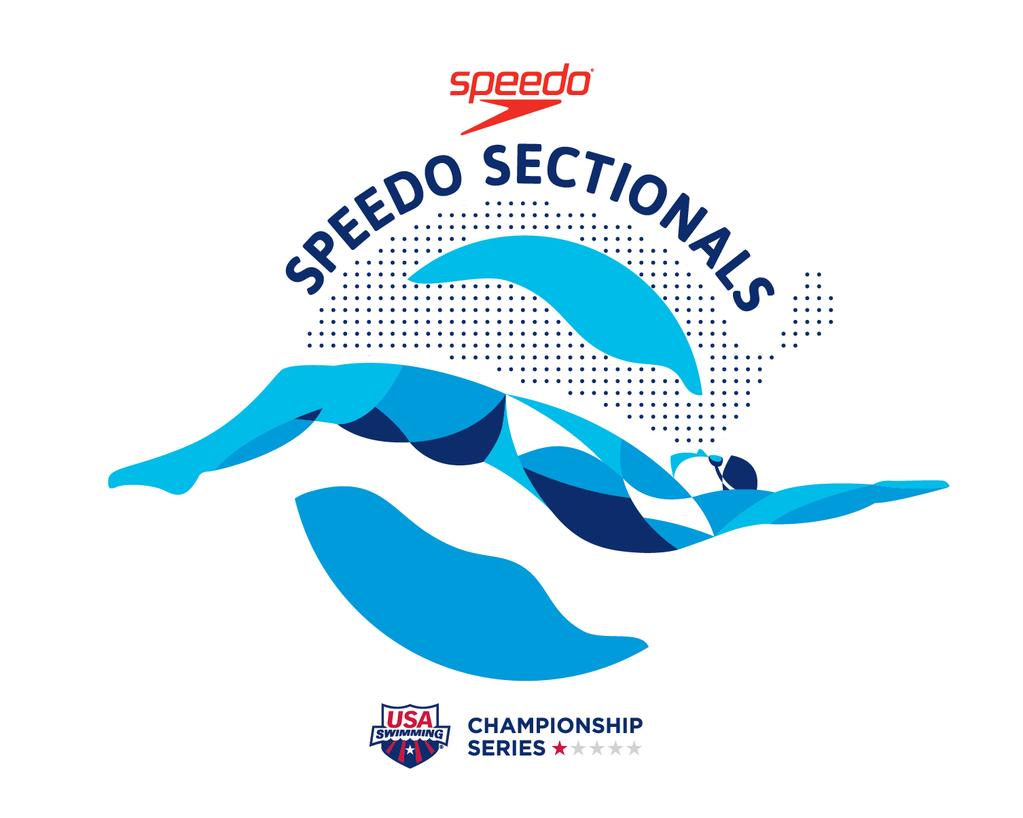 Technical/Coaches Meeting
Monday June 12, 2021
6 PM
Welcome :  Sarah Tobin & Lori Baylor
Agenda
Meet Referee:  Scott Mengelkoch
Admin Referee:  Anissa Kanzari
Facility:  Josh Ptak
Meet Directors: Sarah & Lori
Q&A
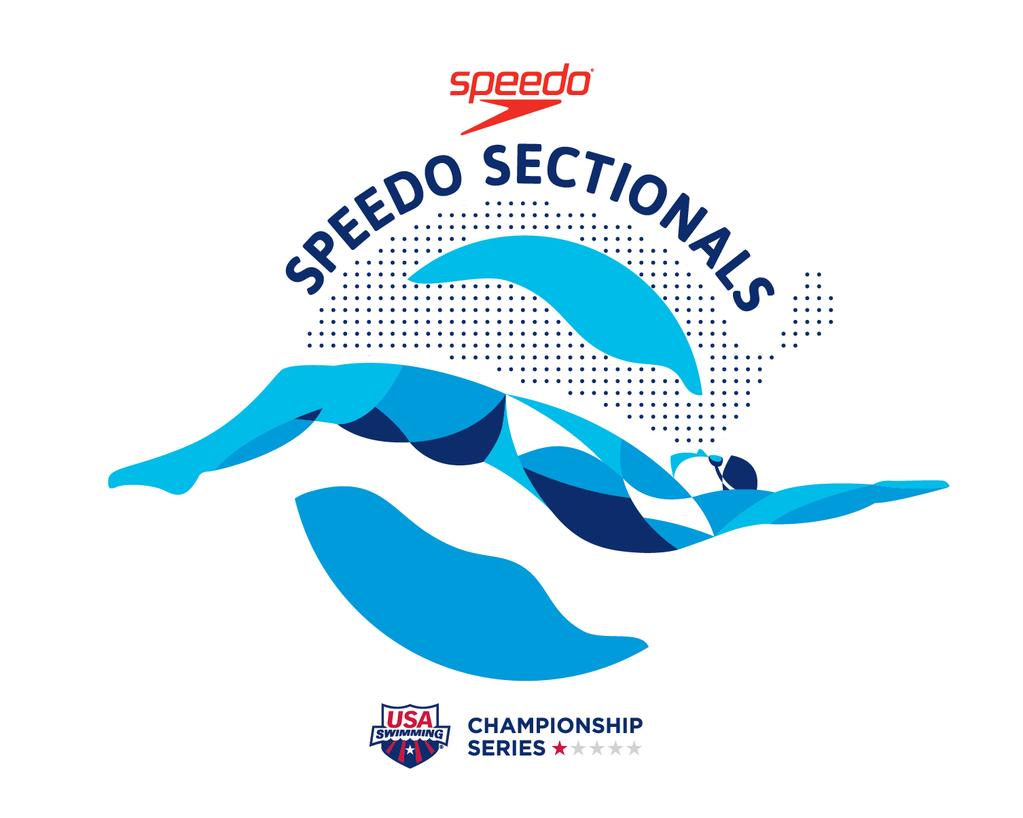 Meet Referee:  Scott Mengelkoch
Key Meet Personnel
Meet Director – Sarah Tobin & Lori Baylor
Facility Director -- Josh Ptak                         
Meet Referee – Scott Mengelkoch (ND)Cell: 701-261-5001 Feel free to text but please identify yourself.
Officials Lead Team
Administrative Referee – Anissa Kanzari (OH)Cell: 937-307-6835
Head Starter/Referee – Ann Widdowson (IL)
Team Lead Chief Judge – Brandon Burns (LE)
Time Trial Referee – Andrea Kelley (IA)
National Evaluator – Kim Downs (VA)
Speedo Sectionals- Geneva, OH
Credentials – Athletes and coaches must show credentials to enter pool and access locker rooms.   Coaches should always display on deck.  Credentials are required for entry to Hospitality.
Warm-Up Schedules 
Open warm up from 6:30-8:50 am
No equipment in the pool during warm-up / warm-down 
Safe Sport –there is no deck changing, and no cell phone or camera usage behind the blocks.
Timelines
Pre-scratch timelines for all sessions in the packet.
Post-scratch timelines will be included in your heat sheet.  They are informational only however event start times will be “no earlier than” (so events will start no earlier than that session’s report published time). 
Heat sheets will be posted around the venue, online and on Meet Mobile.
Meet Conduct
Distance Events
Thursday W 800, M 1500– will swim fastest to slowest and alternating in prelims.
Fastest W800 and M1500 will swim with finals.  We are allowing a morning swim designation.
Sunday W 1500, M 800—will swim fastest to slowest and alternating in prelims.
Fastest W 1500, M 800 will swim in finals.  We are allowing a morning swim designation.
All distance event counters must be credentialed coaches or athletes. Spectators will not be permitted on deck.
Meet Conduct
Fly-over starts :
Will be used for all prelim events and between D & C heats.  
Pool will be cleared for A & B Finals.

Relays:  
The 800 Free & 400 Free Relays will swim during the finals session. 
The 400 Medley Relay will be on Sunday and the top 10 seeded relays will swim during the finals. Teams will choose prelims or finals.
Finals Procedure/Ready Room
Championship heat

Report to Ready Room or notify Deck Referee no later than 15 minutes before published event start time

Championship heat will parade to blocks.

“Ready room” will be located on the pool deck, at the start end of the pool, near Lane 9.
Finals Procedure/Ready Room
B, C and D heats:  
D Final report behind starting blocks prior to start of event, C and B finals report behind starting blocks prior to start of preceding heat.
We will clear the pool before all A final heats.
If a swimmer is not ready behind the blocks at the (first) long whistle for an event/heat for the D and C finals, an alternate swimmer will be placed in the empty lane if the alternate is ready beside the referee. 
If there is a missing swimmer for the B or A final discovered prior to the start of the preceding heat, the fastest swimmer from the preceding heat will be placed in for the missing swimmer (no reseeding).

Alternates: Regular and 18&U report to start area referee prior to start of event.
Awards
Medals for 1st-10th place finishers in all individual events and 1st-3rd place finishers in all relays.
Medals will be distributed to coaches at the meet. 
There will be no awards ceremonies. 
Awards will be presented for men’s and women’s individual high point and runner up at the conclusion of the meet.
Time Trials
Sign-ups at Time Trial table  (Meet Administration area) 
 ½ hour after the start of warm-ups and close 30 minutes before the scheduled end of the morning session.  
Event order:  that day’s events, followed by next day’s, etc.  except:
50’s will be the first event of each session of time trials
800 & 1500s only offered on Friday

Time Trial Start:  Approximately 15 minutes after end of session or as published in the timeline.
Meet Administration
Technical Jury:    
athlete - TB , coach -TBD , official –  TBD
Eligibility Jury:
 
Administrative functions (Meet Administration table)
Scratch Box/Next Day Events
Scratch from Finals
Relay Cards – pick-up and deliver.
Positive check-in for no shows
Time/results questions or issues
Proof of Time
Meet Administration: scratch rules/procedures
Next day scratches:  
	6:00pm deadline each day, except for Thursday’s event, which is 3:00 pm on Wednesday 

Please monitor entry limit of 3 per day 

Relay/distance check-ins:  
	6:00 pm deadline each day for next day events

Scratches from finals:  
	30 minutes after results are announced for intent to scratch.  
Please scratch if you know you will not be at finals; we are swimming 40 athletes at finals and would like full heats.

If waiting for results from a subsequent event to make decision, declare an INTENT TO SCRATCH with Admin Referee
Meet Administration: No show penalties
Prelims:  
Scratch Rule/DFS: All athletes are considered to be swimming unless scratched for all timed final events as well as prelims only. 
UPDATE:  Scratches for timed finals and prelims will be done at the Meet Administration table, not online. 
UPDATE: The 800 & 1500 free and relays will use a positive check-in process for this meet at the Meet Administration table, not online. 
Due to COVID-19 there will be no penalties for no-shows for timed final events and prelims but courtesy DFSs during the meet should be texted to the Admin Referee. 
(Please note the this a OQM for the officials attending the meet and I would encourage the coaches and swimmers to try and please try to follow the normal rules and declare a false start with the officials in the starting area.)
Meet Administration
Scratch Rule 

The scratch rule for Finals the USA Swimming National Championship scratch procedure and no‐show rules will be used for Finals. 
These rules are described in the current USA Swimming Rule 207.11.6 in the current Rulebook. Swimmers who no show for finals will be out of the rest of the meet unless they “buy back” their events. 
Swimmers can pay a $100 fee to the meet host to be put back into their events if a no show occurs.
Meet Administration
Declared False Starts (Prelims/Timed Finals Only)

Pre-session:  Submit to Admin representative at Meet Admin Table.
During session:  Submit to Chief Judge or Referee in start area.
Reminder: counts as an event swum
Meet Administration
Relays

Relay cards will be available for each team at the Meet Admin table the morning of the event.  Please fill out relay line-up and return to Meet Admin table one hour prior to relay events.    
You may change your order at the blocks if necessary.
We will accept AM designations for Sunday’s 400 medley by Saturday 6:00 deadline.
Meet Administration
Swim-off Procedures

Potential swim-offs announced when results are read.
Part of preliminary process of qualifying for finals; will be contested during or at end of prelims.
Not more than 45 minutes after last heat of any event in which a swim-off contestant is competing in that session.
Work with Admin Ref and Deck Ref to accomplish scheduling; listen for an announcement to come to the announcer’s table to meet the Deck Referee.
Meet Administration
Swimmers with Disabilities 
Please let us know as soon as practical, so that we can ensure proper placement and accommodations.

Deck Staffing
Officials will be walking stroke long the sides of the pool.   Please be kind and respectful and SHARE THE SPACE.

This is an Officials Qualifying Meet, with observations being done for National Certification.  At times, our evaluator will share space with an official.  Be assured we are not over-officiating!
Questions?
Concerns or questions?   Ask.
Uncertain about how to handle something?
Ask the Administrative or Meet Referee so your swimmer is not penalized.
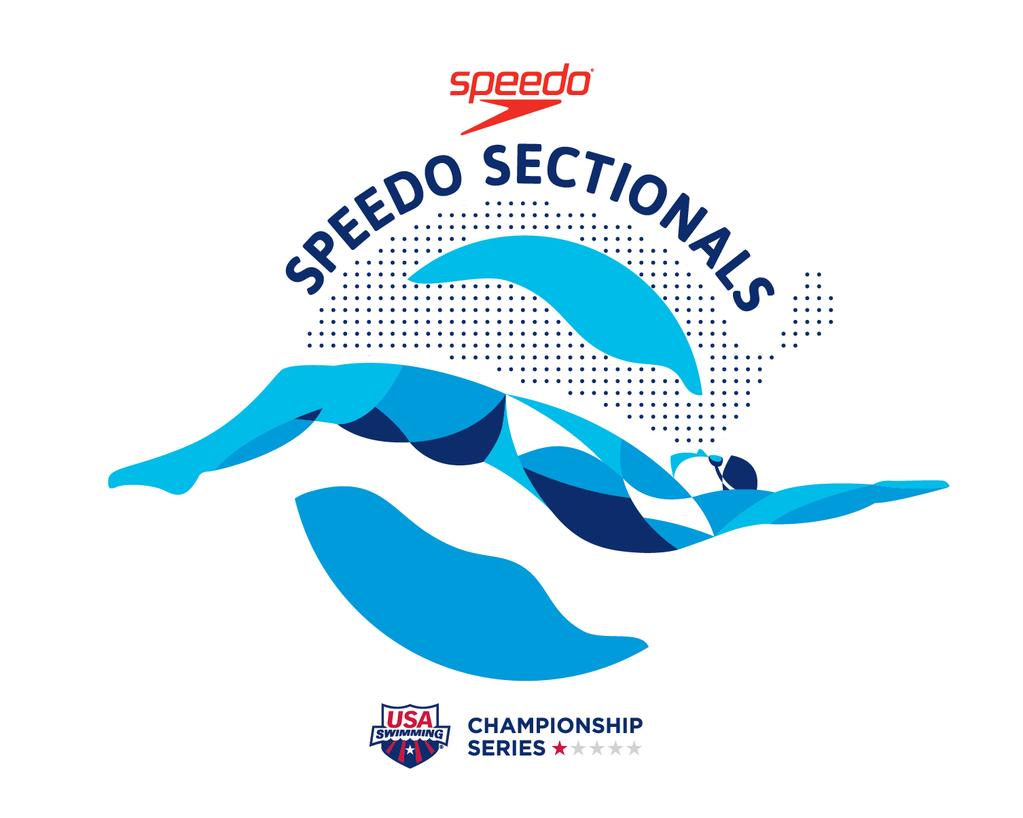 Admin Referee:  Anissa Kanzari
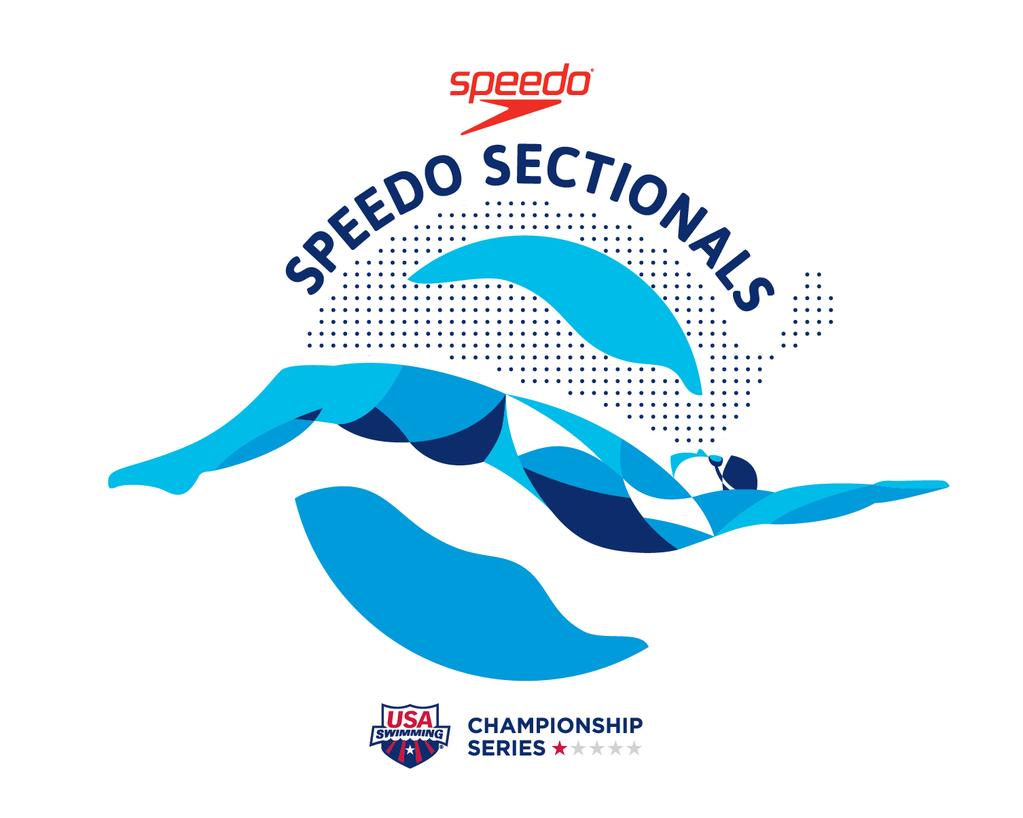 Facility Director:  Josh Ptak
Parking &Entrance
This entrance is NEW, effective Oct 2020.
Backstroke Ledges
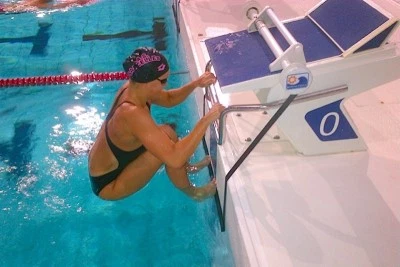 Omega Myrtha Ledges

Per USA rule 103.15.1,  ledges can be set 4 cm above or 4 cm below the water line.

Spire uses gutter hung pads. As such, the ledges can be set to -2 through -4 only.
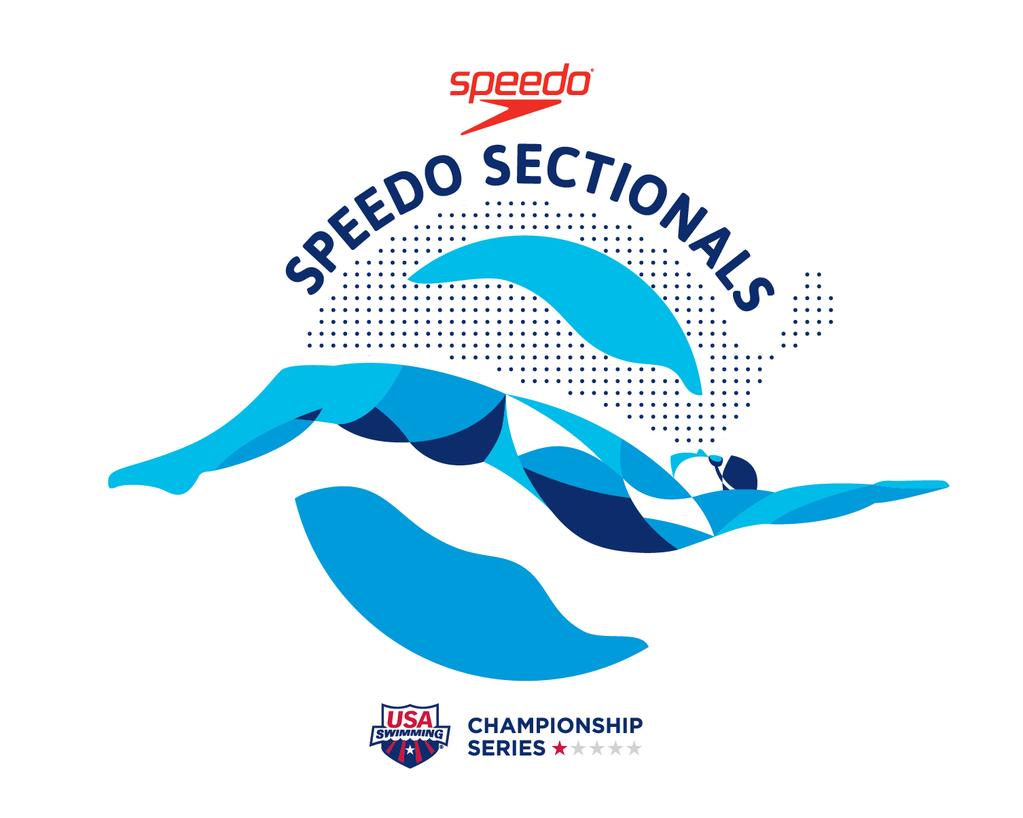 CZ Section Chair:  Cindy Virdo
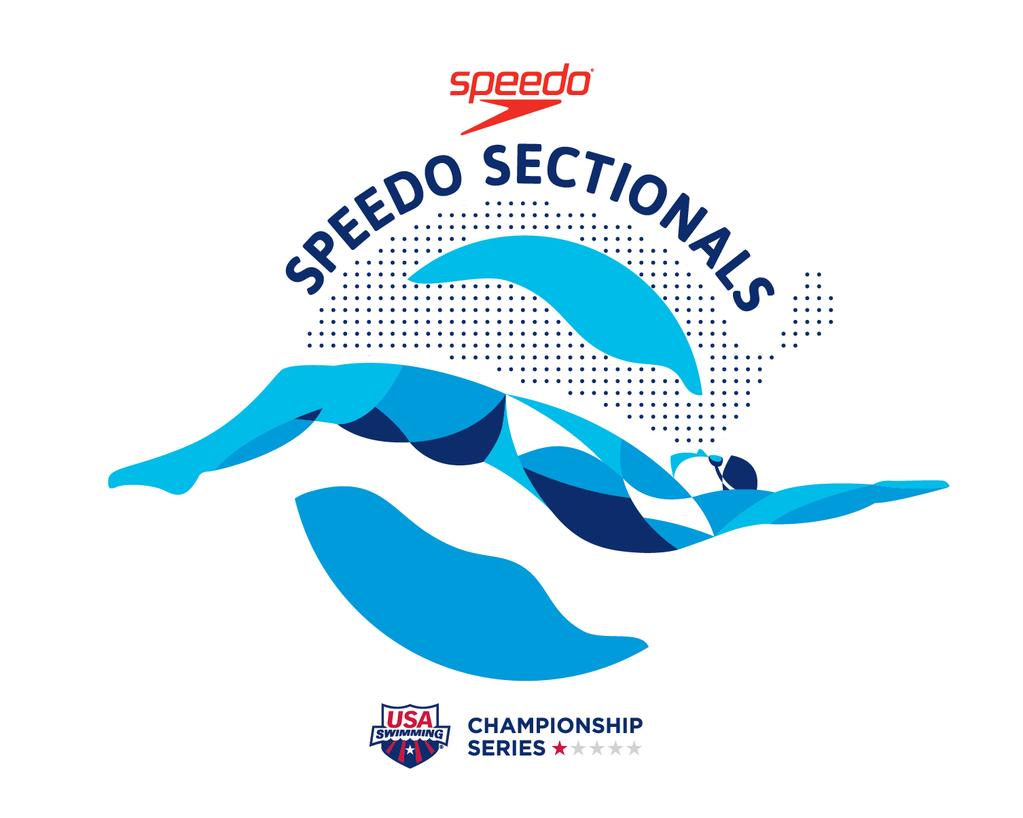 Meet Directors:  Sarah & Lori
Prelims
To minimize the crowding on deck, we will utilize the spectator seating area during prelims for our athletes.
Team Area
Teams will be assigned space on the pool deck or the spectator seating area. The assignments will rotate by day.
Finals
Only athletes competing in Finals will be permitted on deck during the Finals competition.
Athlete check-in for finals will be stationed in the hallway next to the pool entrance door.
Team members who are not on the finals heat sheet are welcome to watch finals from the spectator area.
Waivers
Waivers are available on the meet website.  
All athletes must complete the USA waiver and a COVID waiver
All coaches & volunteers must complete the COVID waiver

https://www.teamunify.com/team/ohbb/page/events/speedo-sectionals-at-spire


Waivers can sent to Sarah Tobin in advance at bbameetentries@hb.edu    or brought to the meet where they will be collected at the coach/volunteer check in table
Coach/Volunteer/Spectator Check-in
Check-in, except for athletes, will be stationed inside the lobby, at the bottom of the staircase that leads to the balcony
Coaches
Please have your credentials
Volunteers
Volunteers must be on the volunteer sign up.  
Volunteers will check-in and receive a volunteer shirt 
Spectators
No Spectators for Prelims
One spectator per competing  athlete at finals.
Coaches Hospitality
Coaches Hospitality will be located in the hallway adjacent to the instructional pool

Coach credentials are required to enter

Hospitality will be limited to beverages, snacks, and a lite fare lunch (ie/ mini grab-and-go sandwiches,etc)

We will not be serving dinner.
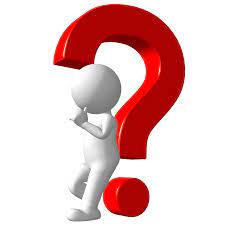 Q&A
Thank you!
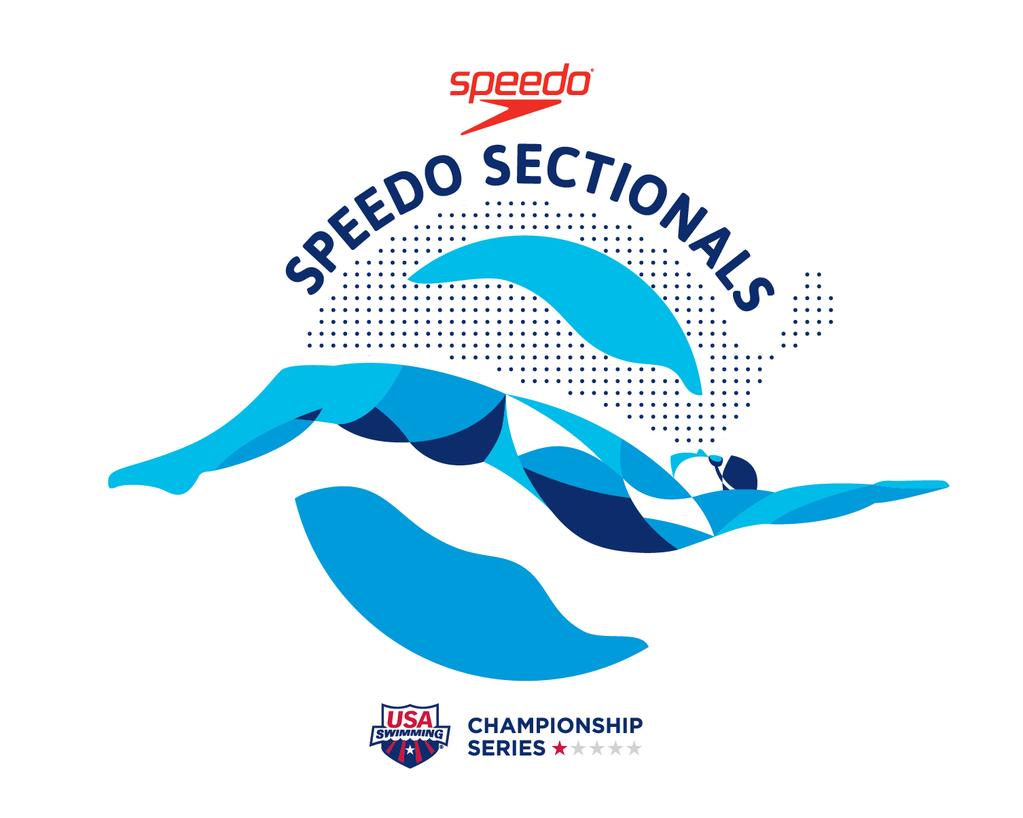 See you on Wednesday!